Jabok~ 30 let
PROGRAM SLAVNOSTNÍHO SETKÁNÍ K VÝROČÍ 30 LET OD ZALOŽENÍ JABOKU 9:15	prezence účastníků, káva a čaj10:00	slavnostní bohoslužba slova v Císařské kapli 	předsedá P. Ing. Ladislav Heryán, Th.D., SDB, školní kaplan10:45	proslovy hostů	uvádí a moderuje PhDr. Hana Pazlarová, Ph.D., ředitelka školy11:15	hudební intermezzo11:25	slovo zástupce zřizovatele a dosavadních ředitelů školy: vzpomínky, pozdravy, výhledy				P. Mgr. Marek Sklenář, SDB		doc. PhDr. Libor Ovečka, Th.D.		RNDr. Vladimír Roskovec, CSc.		Mgr. Michael Martinek, Th.D.		Dr. Ing. Alois Křišťan, Th.D.		PhDr. Hana Pazlarová, Ph.D.12:00	společný oběd
PROGRAM ODBORNÉ KONFERENCE: ČLOVĚK V POMÁHAJÍCÍCH PROFESÍCH13:00	zahájení odborné konference a uvedení do tématu	PhDr. Hana Pazlarová, Ph.D., Ing. Mgr. Ondřej Fischer, Ph.D.		Příspěvky hlavních hostů:	Mgr. Jan Soběslavský, ředitel Diakonie ČCE: Hodnoty jako základ jednotného řízení v Diakonii	Mgr. Ruth Šormová, ředitelka Cesty domů: Sdílené hodnoty jako kotva i jiskra	Mgr. et Bc. Jana Biňovcová, Evangelická akademie Praha: Duchovní potřeby u osob s mentálním postižením	Jan Vališ, DiS., bývalý vedoucí nízkoprahového klubu Vrtule: Absolventi Jaboku v nízkoprahovém zařízení pro děti a mládež	Mgr. Lenka Gulová, Ph.D., Pedagogická fakulta MU: Sociálně pedagogické aspekty ve vzdělávání: společenská relace, diverzita a 	norma14:45	přestávka15:15 	panelová diskuse s hlavními hosty           	moderuje Mgr. Daniela Brůhová, ČRo, Proglas, ETF UK, a uvádí příspěvkem: Spiritualita naděje	ve vztazích na konci života na příkladu lidí pracujících v pomáhajících profesích16.20	závěrečné reflexe a ukončení konference16.30	hudební intermezzo17.00 	společná číše vína
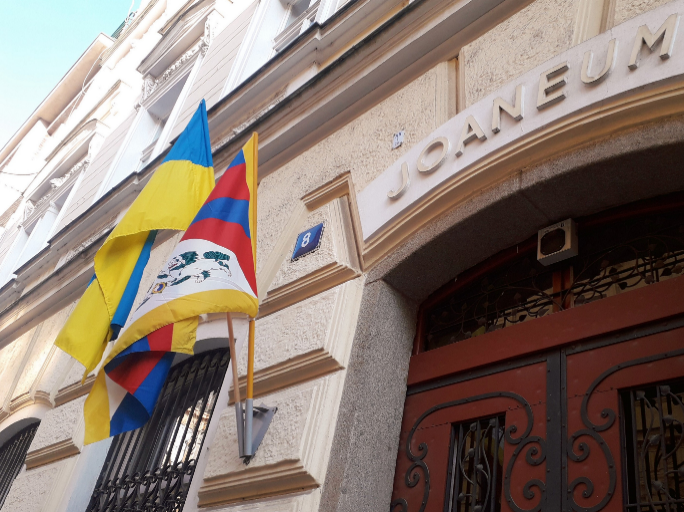 Mgr. Jan Soběslavský
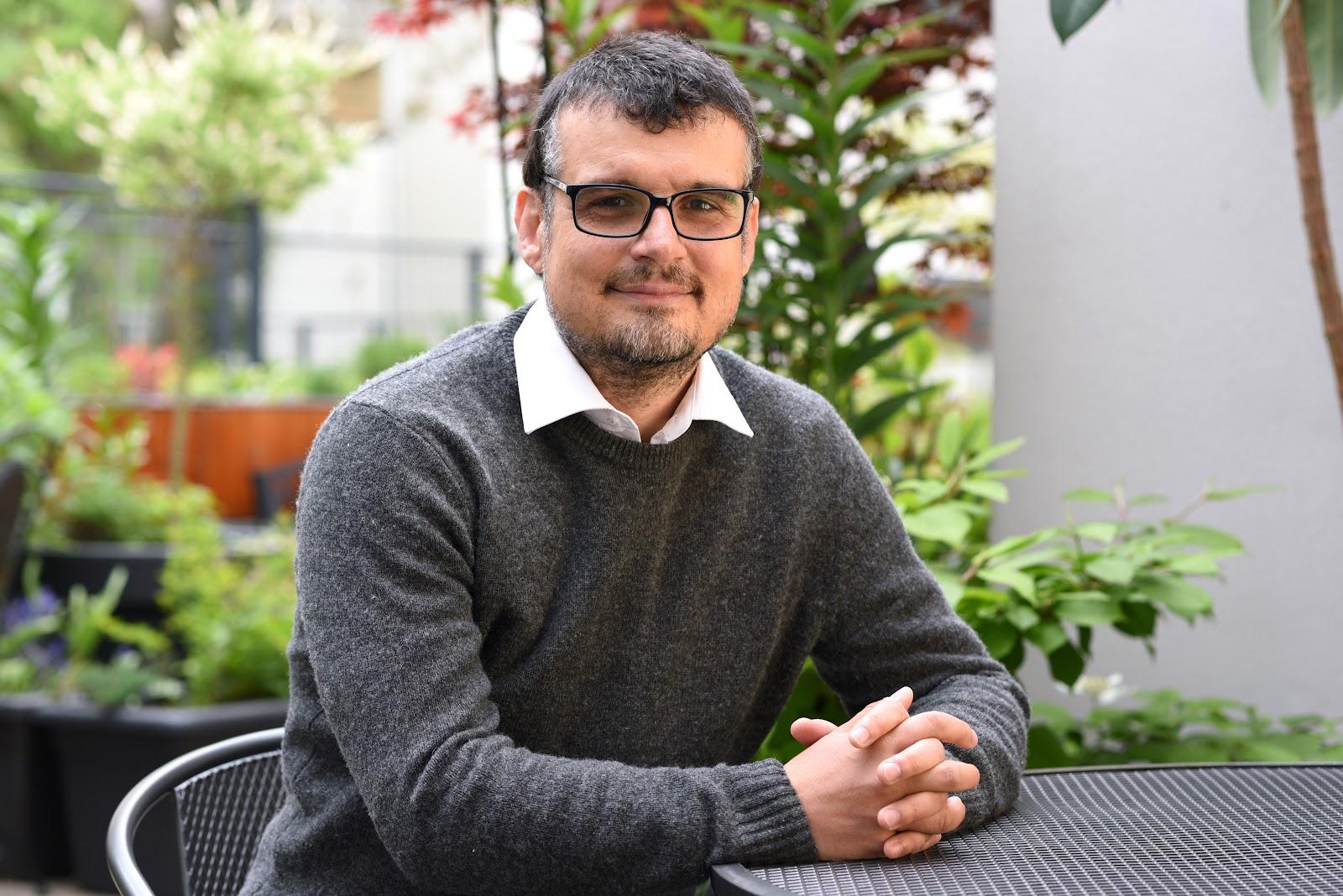 Vystudovaný právník a teolog je s Diakonií ČCE spjatý už od studijních let, kdy
v ní vypomáhal v oblasti právního poradenství. Byl 10 let ředitelem brněnského střediska Diakonie a jedno šestileté funkční období, do konce března letošního roku, byl ředitelem celé Diakonie. Od dubna se vrátil na ředitelskou pozici
do brněnského střediska a je stále členem správní rady Diakonie ČCE, kde
se zaměřuje na systém řízení, legislativu a zlepšení celkového prostředí sociálních služeb v ČR. Je ženatý a má 3 děti.
Hodnoty jako základ jednotného řízení v Diakonii
Mgr. Ruth Šormová
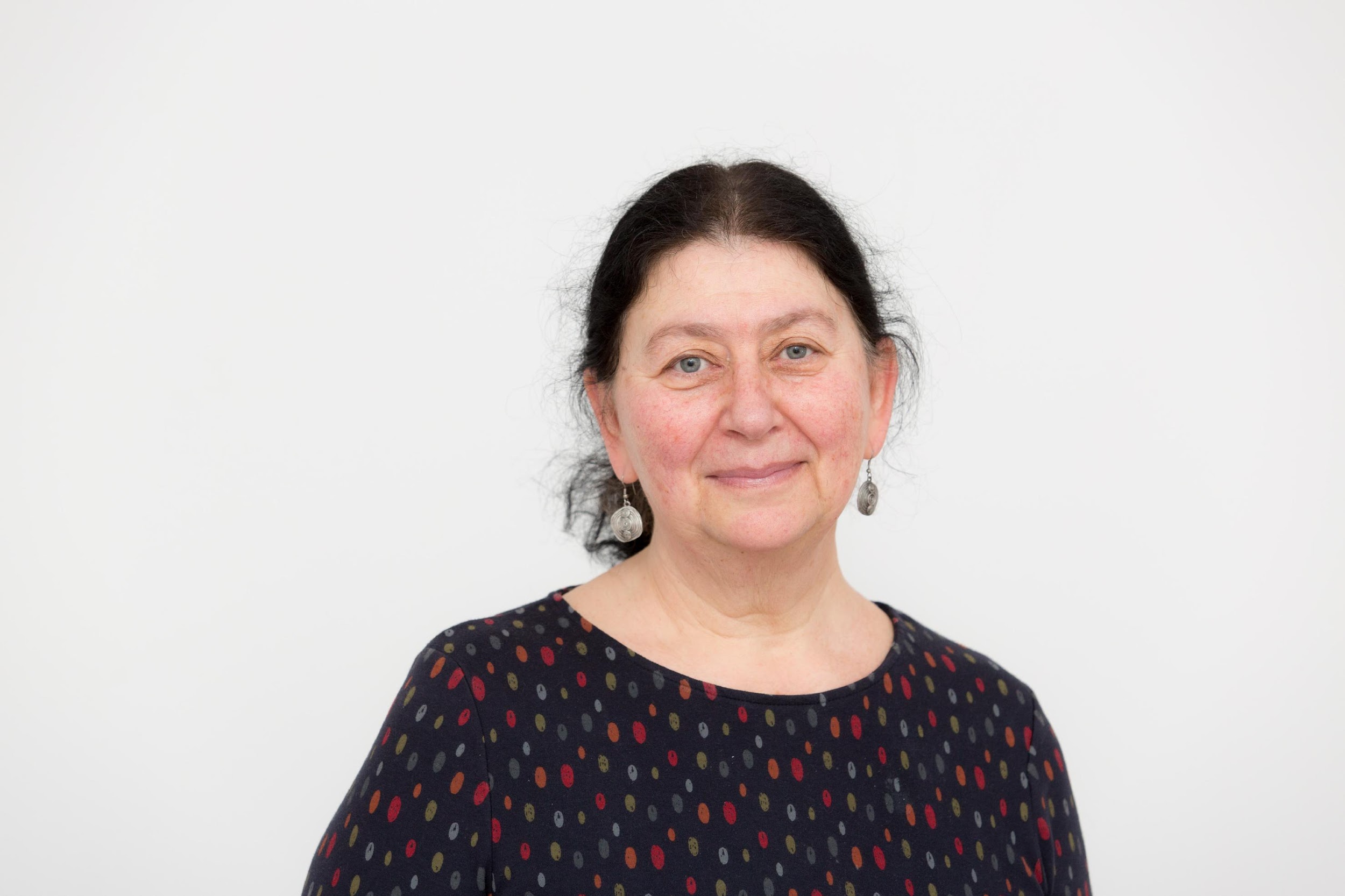 Vystudovala magisterský obor Speciální pedagogika na Pedagogické fakultě UK v Praze.
Od roku 1984 se věnuje práci v sociálních službách a neziskovém sektoru, nejprve v přímé práci s dětmi s mentálním a kombinovaným postižením, později v manažerské roli. V letech
1990–1992 byla poslankyní FS ČSFR za Občanské fórum, poté založila a vedla středisko Diakonie ČCE Rolnička v Soběslavi a od roku 2010 byla osm let ředitelkou obecně prospěšné společnosti Portimo v Novém Městě na Moravě. Je absolventkou kurzu ELNEC mezinárodního konsorcia sester pracujících s pacienty v konečné fázi života. V roce 2019 jí bylo uděleno osvědčení účastníka odboje a odporu proti komunismu. V červnu 2021 byla zvolena členkou představenstva Fóra mobilních hospiců. Je ředitelkou Cesty domů.
Sdílené hodnoty jako kotva i jiskra
Mgr. et Bc. Jana Biňovcová
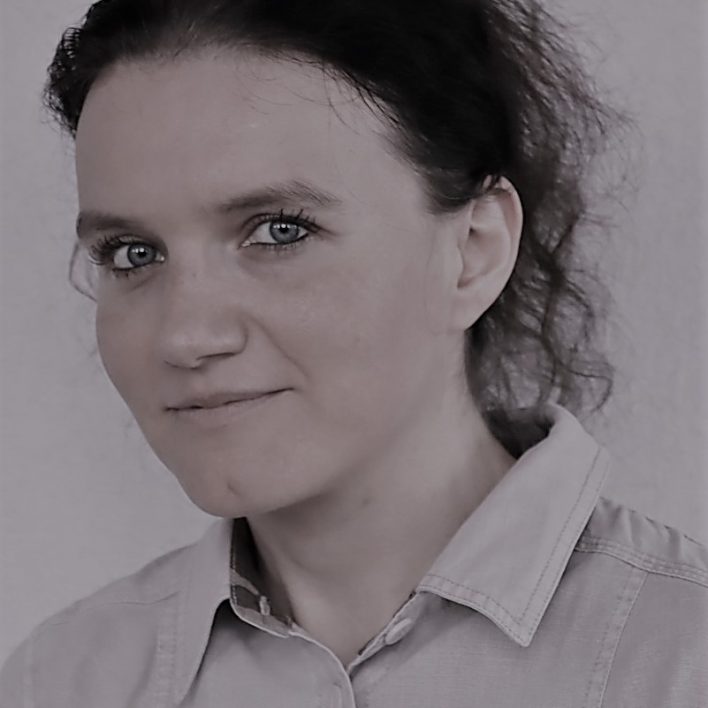 Působí v Domově pro osoby se zdravotním postižením Sulická v Praze 4 jako koordinátorka duchovní a terapeutické péče. Vystudovala sociální práci a speciální pedagogiku. Ve své praxi se zaměřuje na spiritualitu osob s mentálním postižením a jejich doprovázení, zároveň je garantem konceptu Snoezelen v Domově Sulická. V životě se řídí myšlenkou: „Pokud chceš rychle vystoupat na vrchol, utíkej sám. Pokud chceš, aby Tvoje putování mělo smysl, vydej se na cestu s dobrými lidmi".
Duchovní potřeby u osob s mentálním postižením
Jan Vališ, DiS.
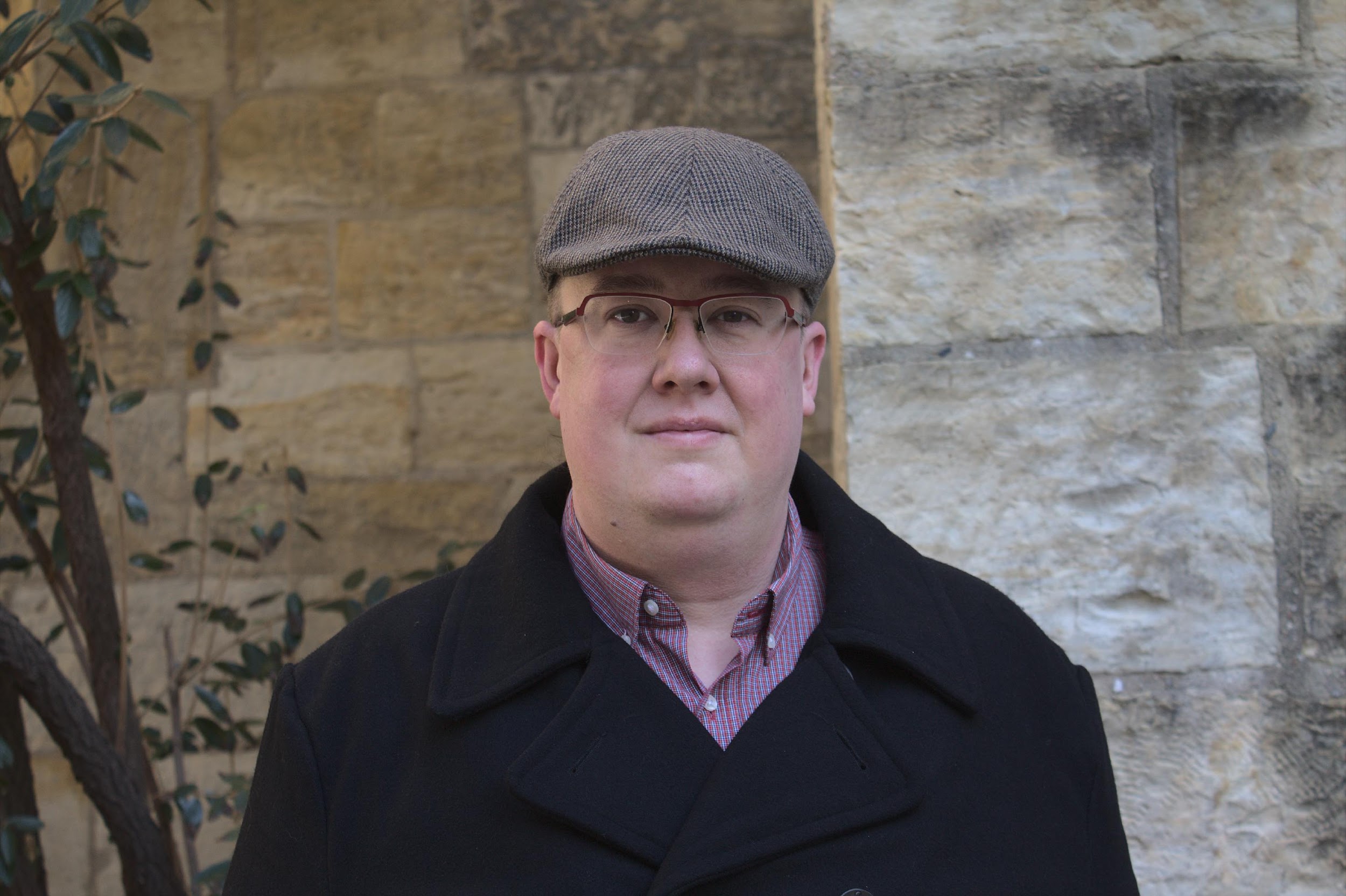 Patnáct let pracoval v Salesiánském středisku mládeže jako vedoucí Nízkoprahového klubu Vrtule. Od roku 2012 také komunikoval s teenagery
na poradenském chatu České asociace streetwork. V současné době se věnuje práci terapeuta, krizového interventa a lektorské činnosti v organizacích jako Centrum Locika, Remedium nebo PROSTOR PRO. Pracuje s dospělými
a dospívajícími za využití metody Pesso Boyden psychomotorické psychoterapie. Při spolupráci je pro něj důležitá svoboda a bezpečí klienta.
Absolventi Jaboku v nízkoprahovém zařízení pro děti a mládež
Mgr. Lenka Gulová, Ph.D.
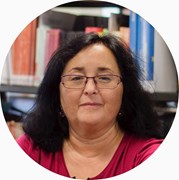 Aktuálně působí na Katedře sociální pedagogiky Pedagogické fakulty Masarykovy univerzity. Dlouhodobě se zabývá aktivizací
a vzděláváním skupin se sociálním znevýhodněním. Je řešitelkou
a spoluřešitelkou rozvojových a výzkumných projektů podporujících proměnu společnosti v českém i mezinárodním kontextu.
Sociálně pedagogické aspekty ve vzdělávání: společenská relace, diverzita a norma
Mgr. Daniela Brůhová
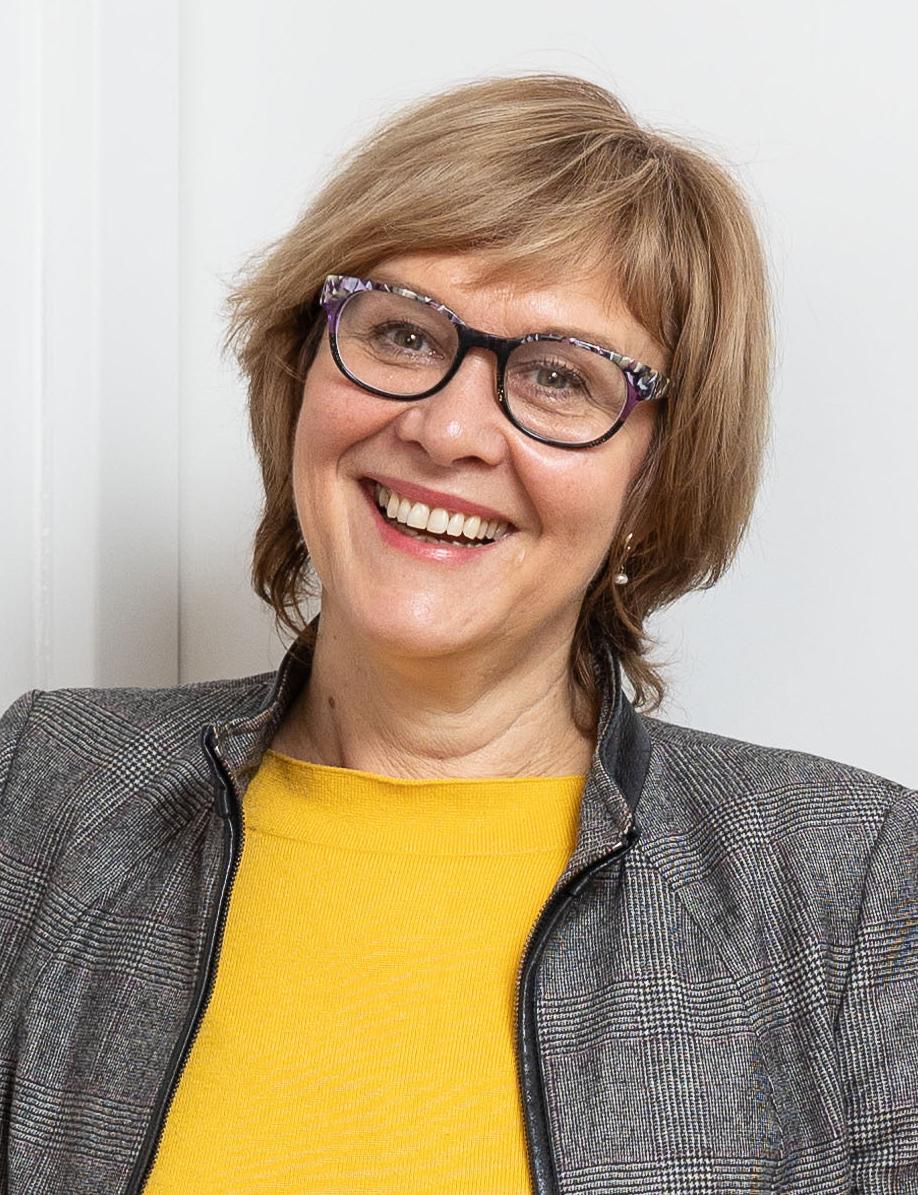 Novinářka a publicistka, v současnosti studentka doktorského studijního programu
na ETF UK. Zabývá se obrazem spirituality pomáhajících profesí v médiích. Autorka několika knih, moderátorka a dramaturgyně v Českém rozhlase, České televizi a TV Noe,
za svou práci získala mnohá ocenění. Je předsedkyní představenstva Remedium Praha, které se věnuje psychosociální pomoci, spolupracuje s Nadací Divoké husy a nově spolupracuje s prof. Ivanou Noble na zakládání Centra péče o duši UK. Spolupracuje
na propagaci poznatků současné teologie do širší veřejnosti a spojuje tak svou profesi novinářky a publicistky s poznatky současné teologie.
Spiritualita naděje ve vztazích na konci života na příkladu lidí
pracujících v pomáhajících profesích
Závěrečné reflexe
Katedra sociální práce
doc. PhDr. David Urban, Ph.D.

Katedra speciální pedagogiky
Mgr. Marie Ortová

Katedra pedagogiky a psychologie
Mgr. Bc. Michal Pařízek, Ph.D.

Katedra filosofie a teologie
Mgr. Ing. Ondřej Fischer, Ph.D.

Katedra jazyků
Ing. Iveta Kaňková

Katedra odborných praxí
Mgr. Tereza Najbrtová
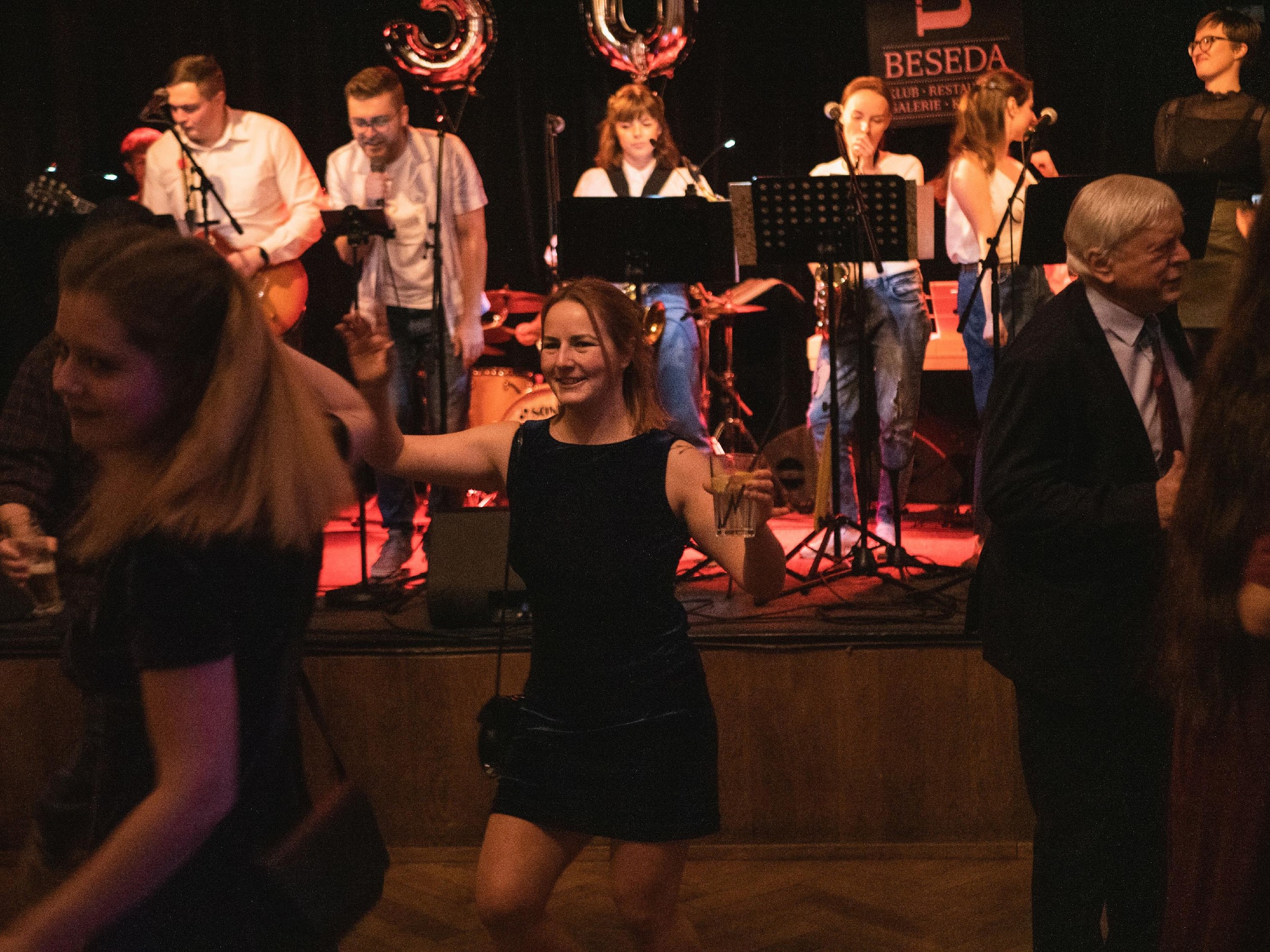 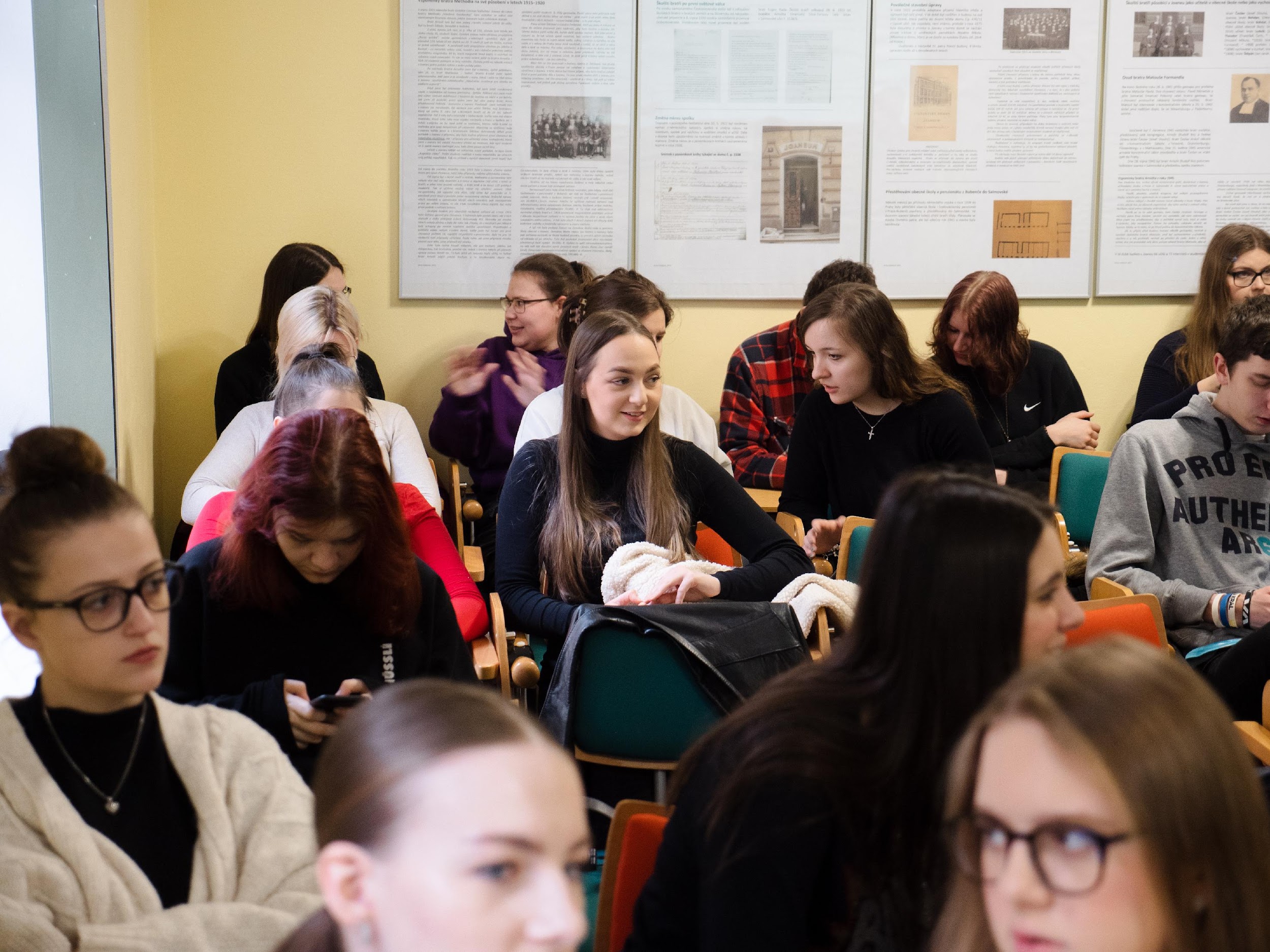 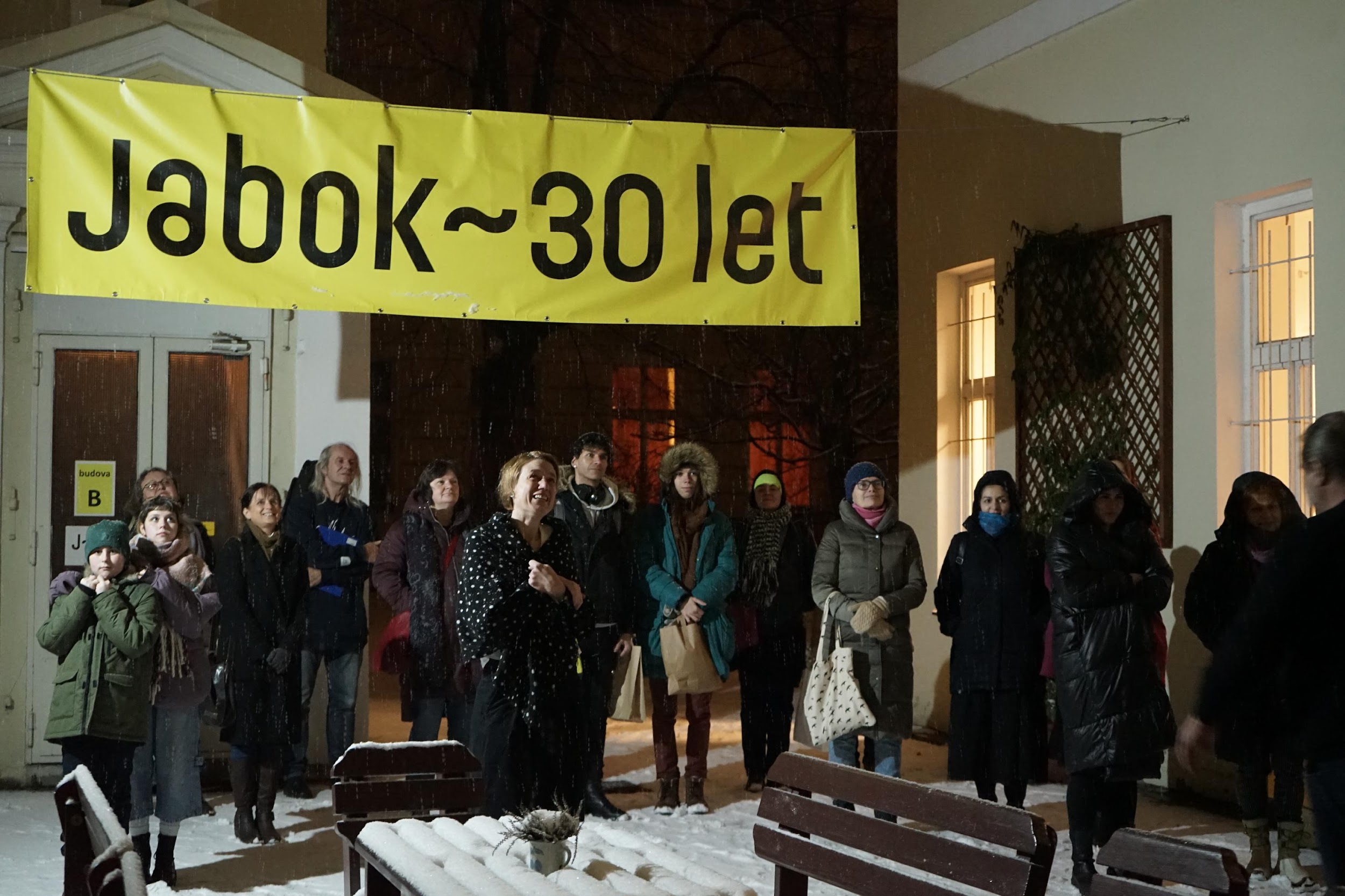 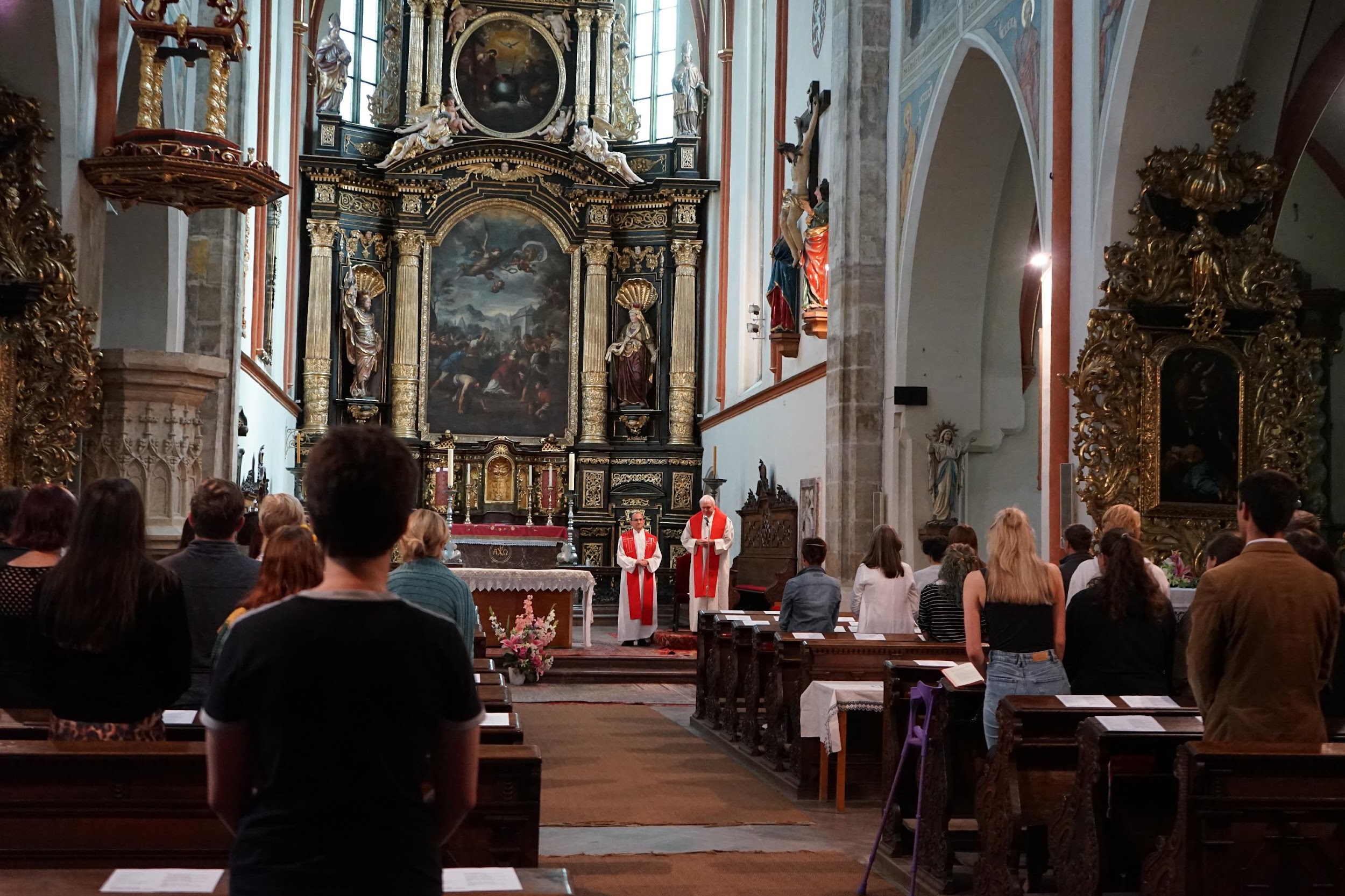 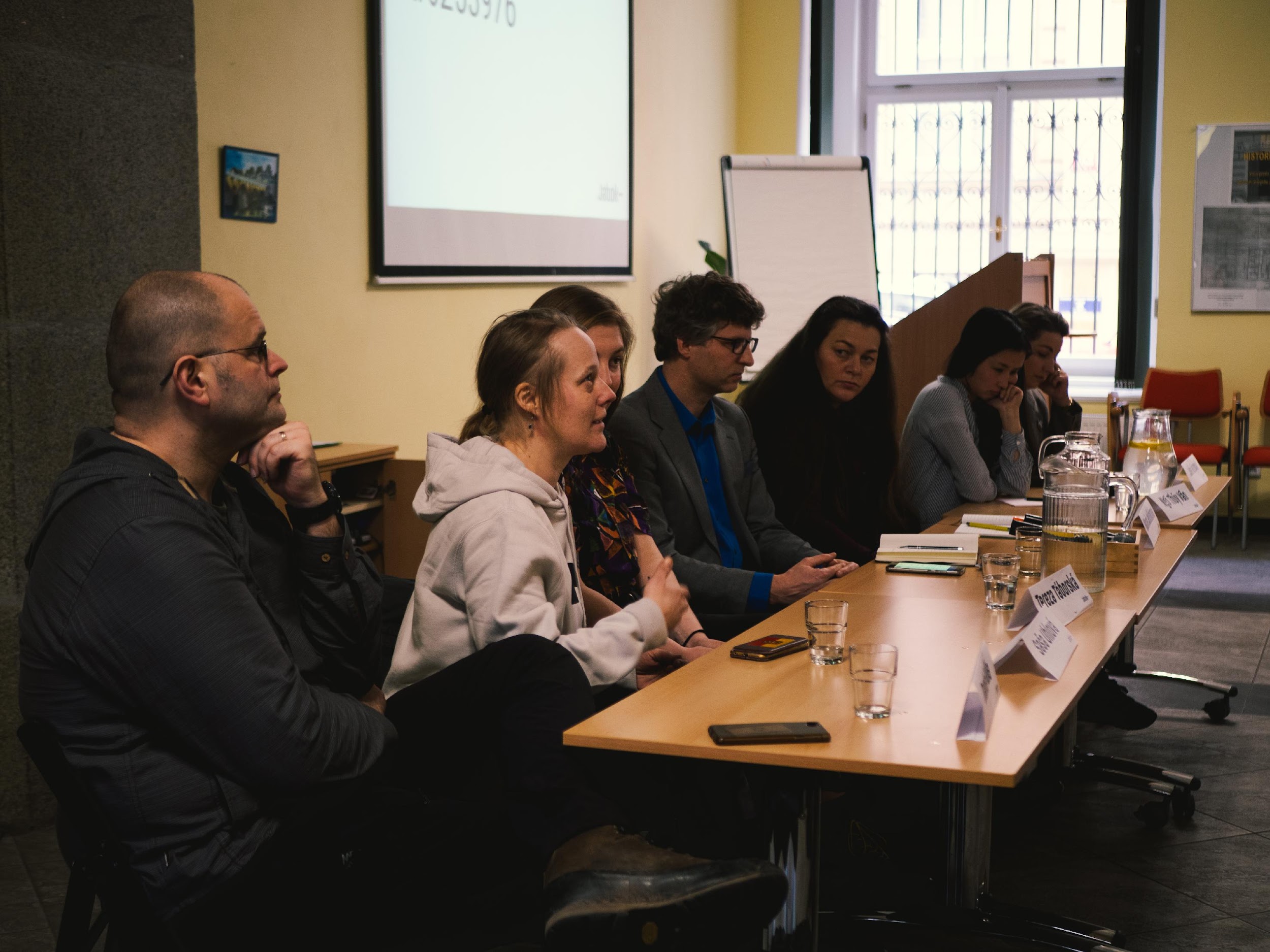 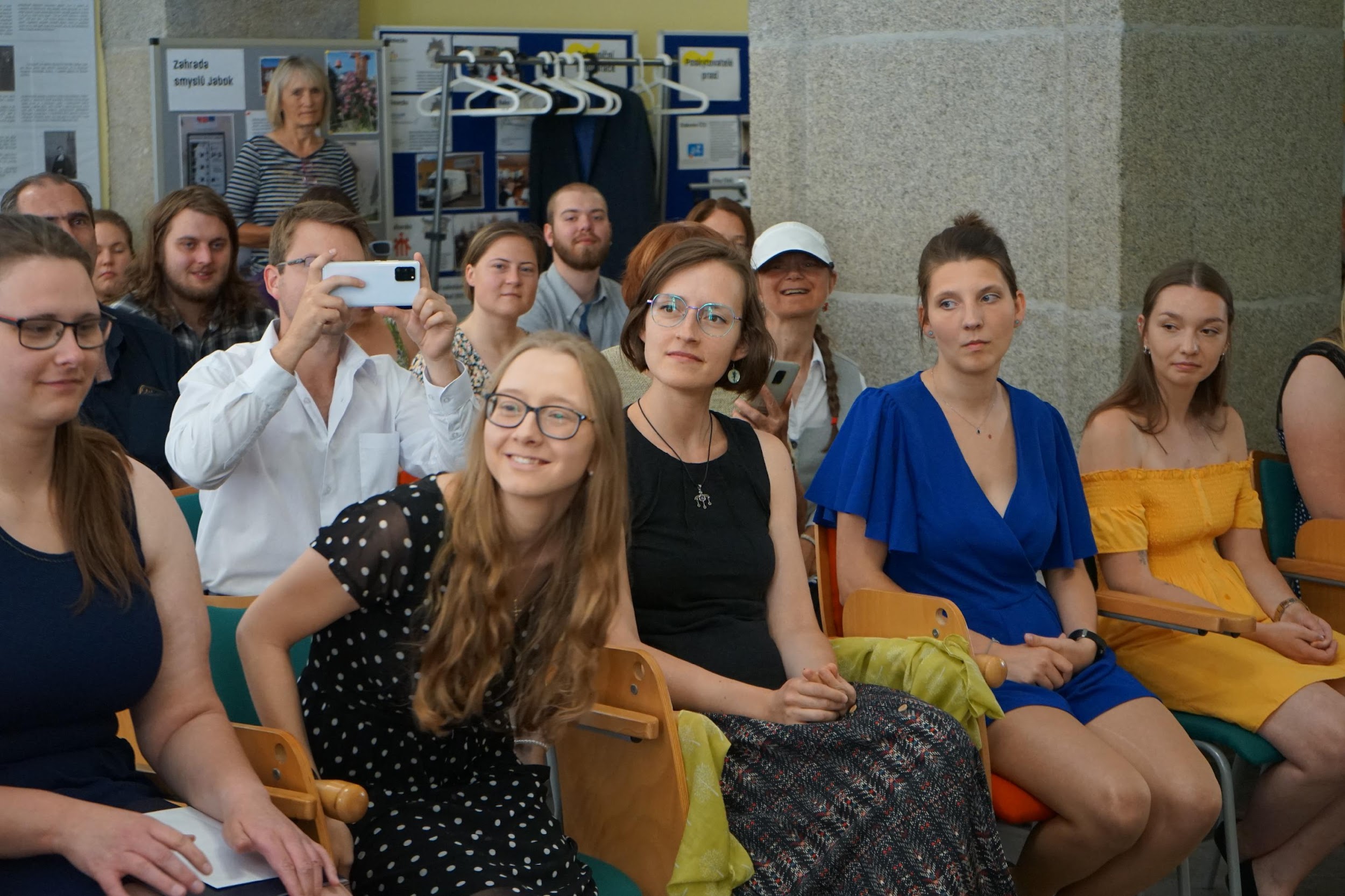 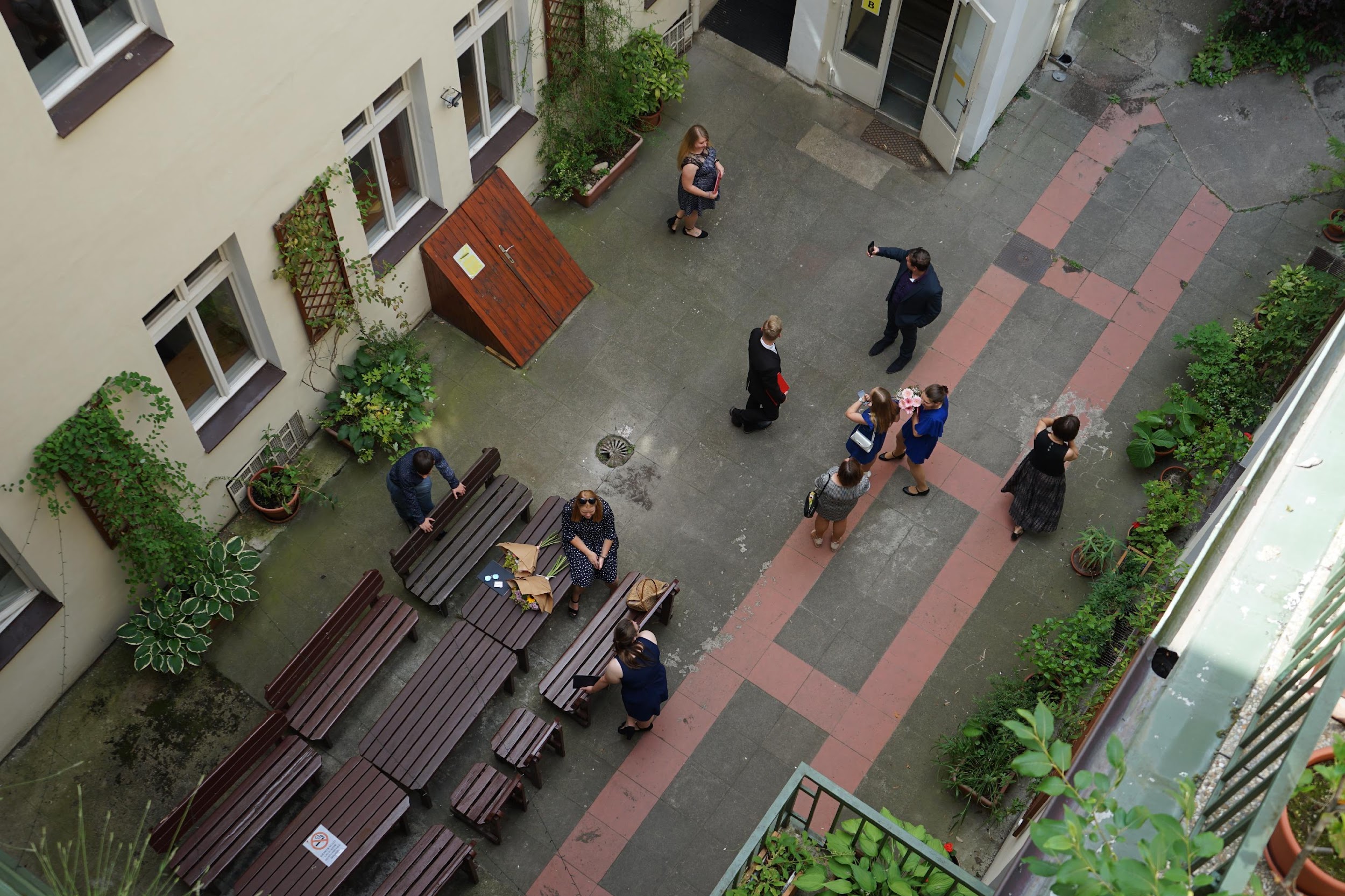 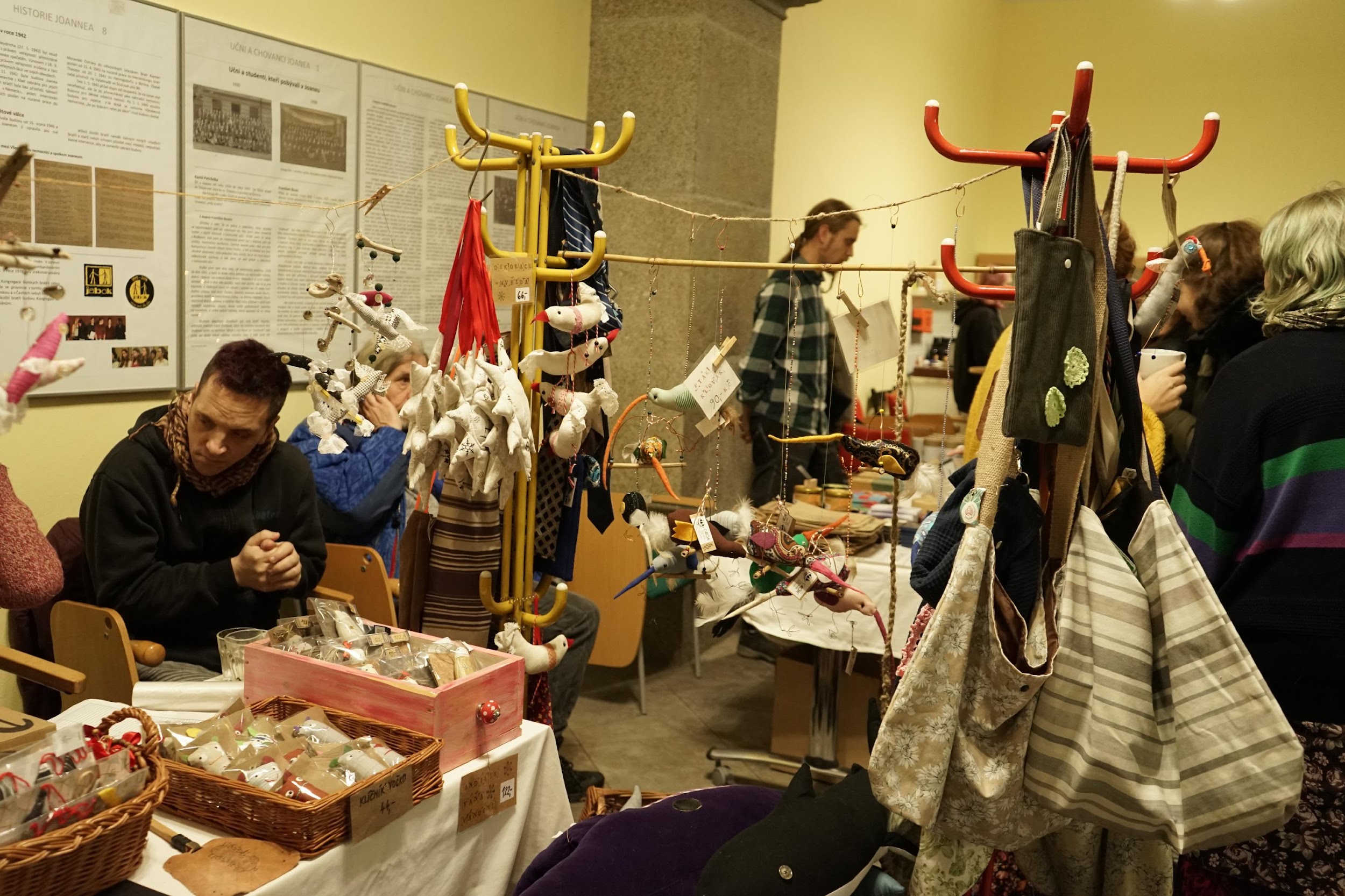 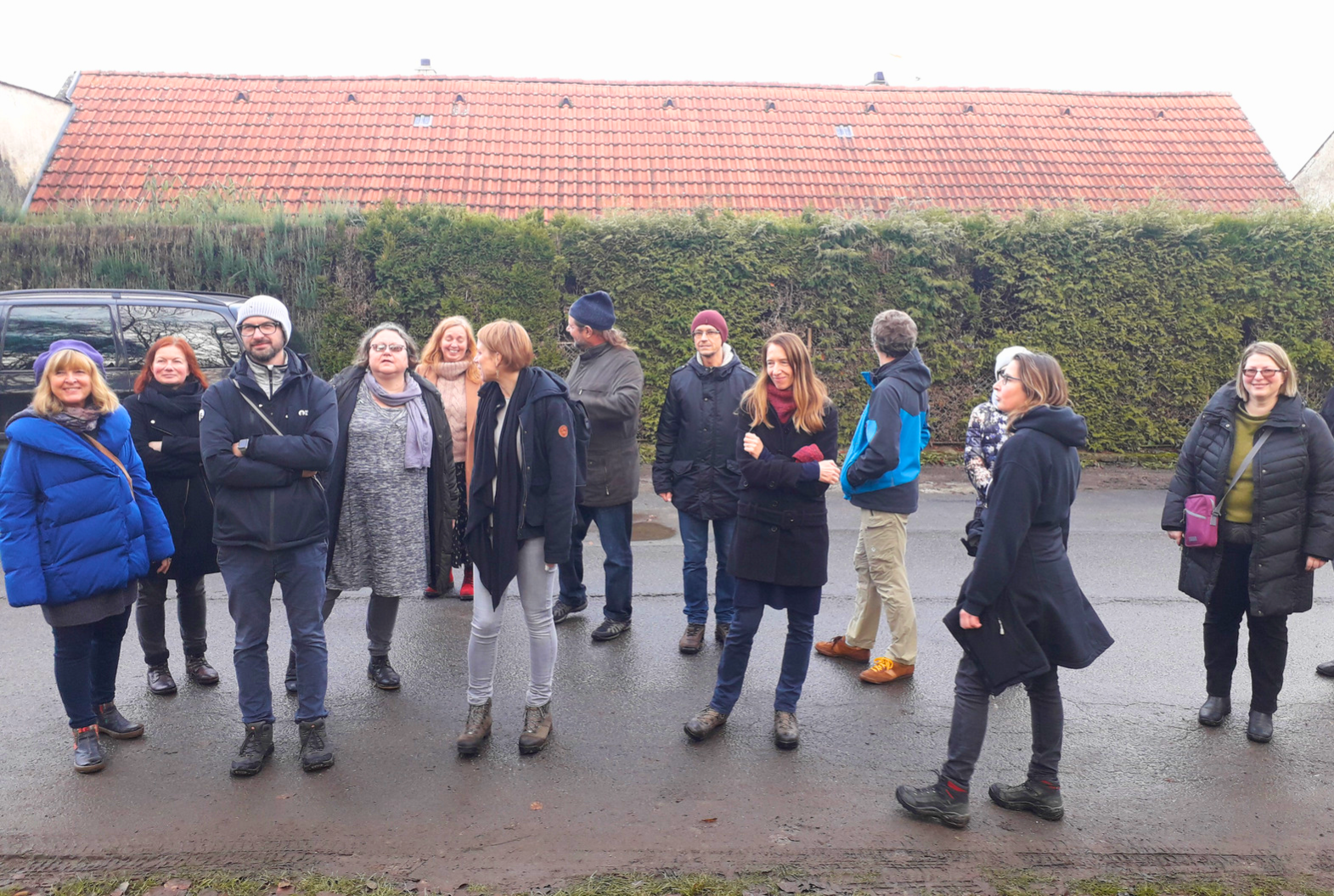 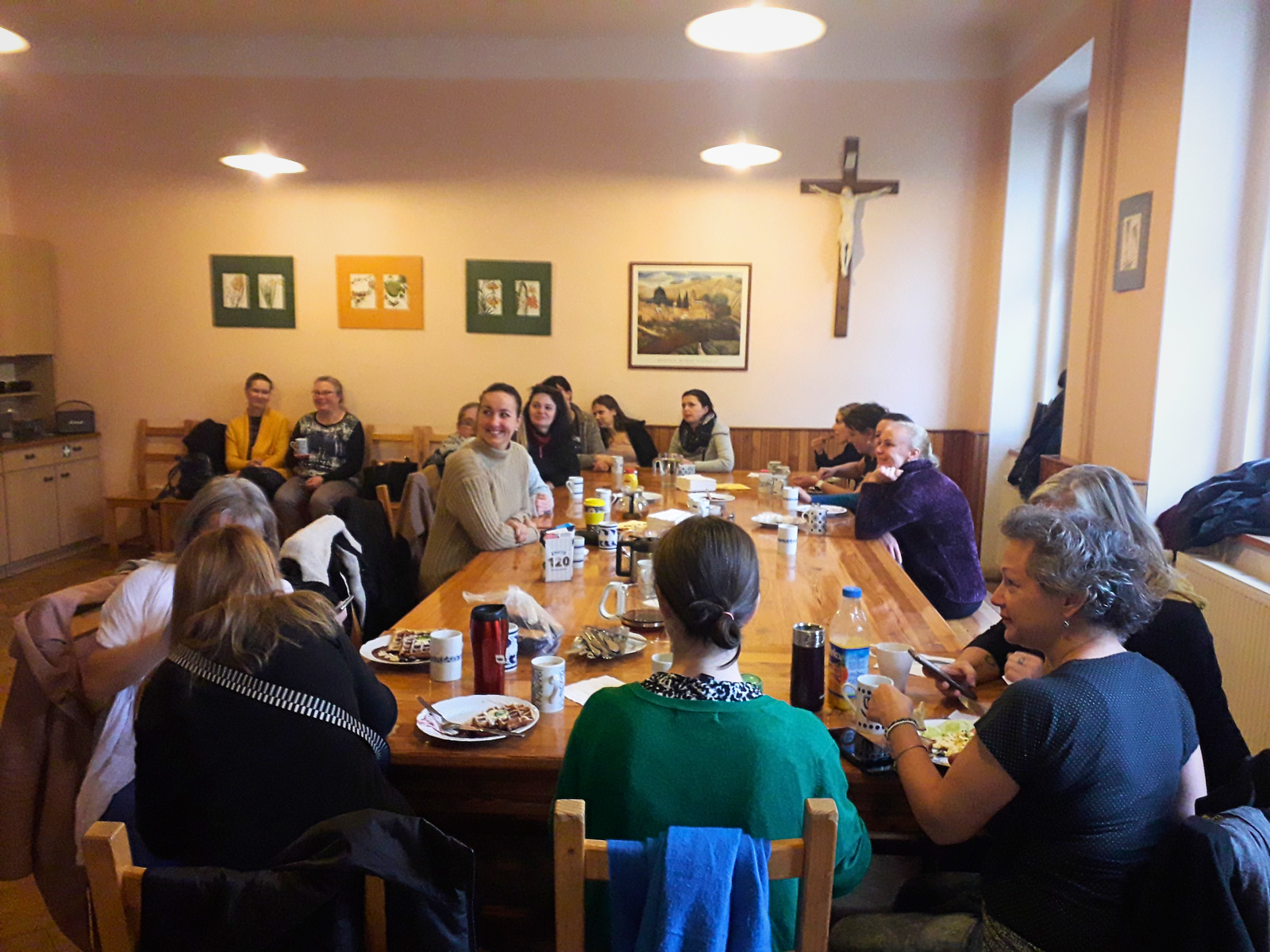 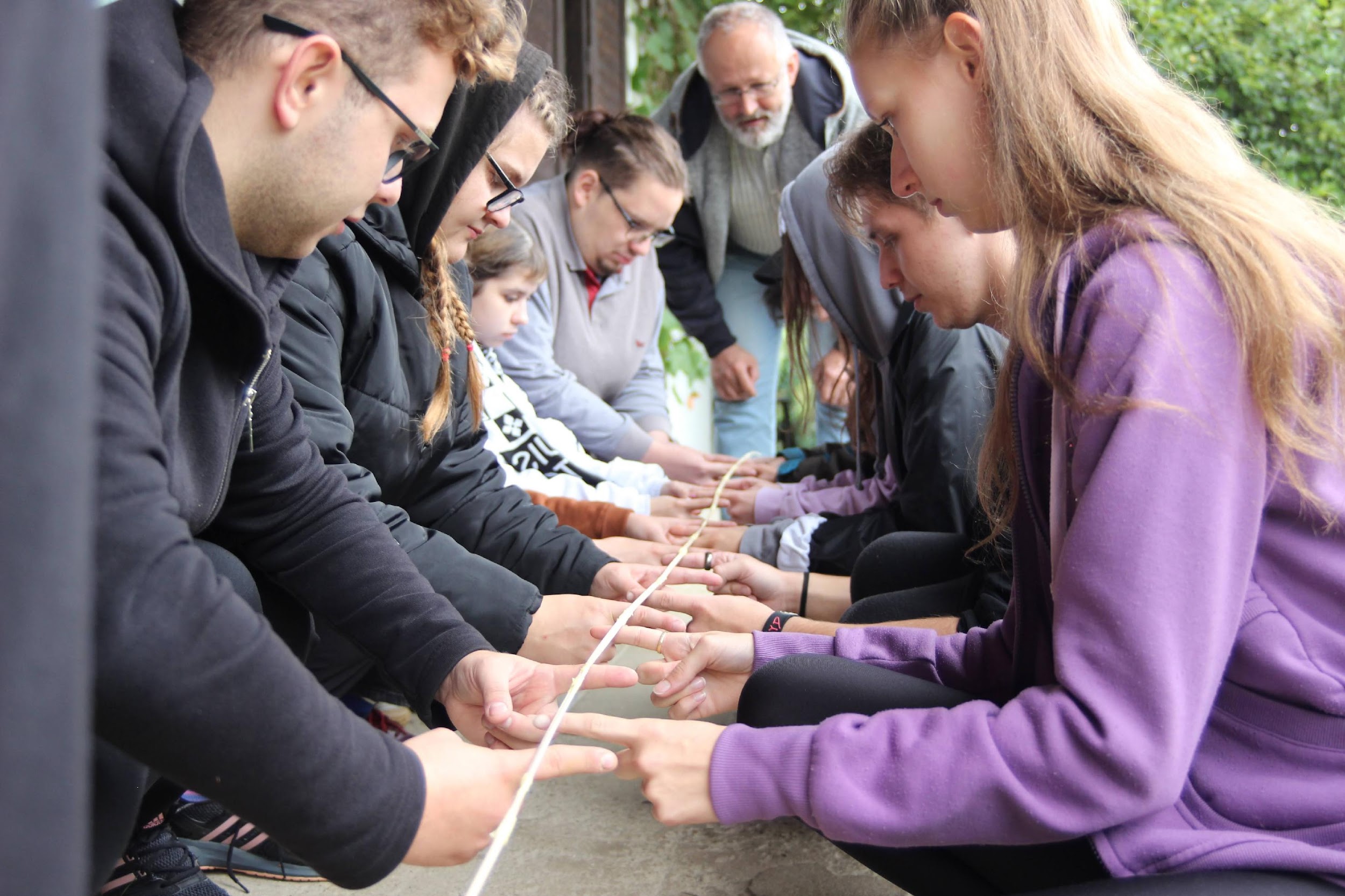 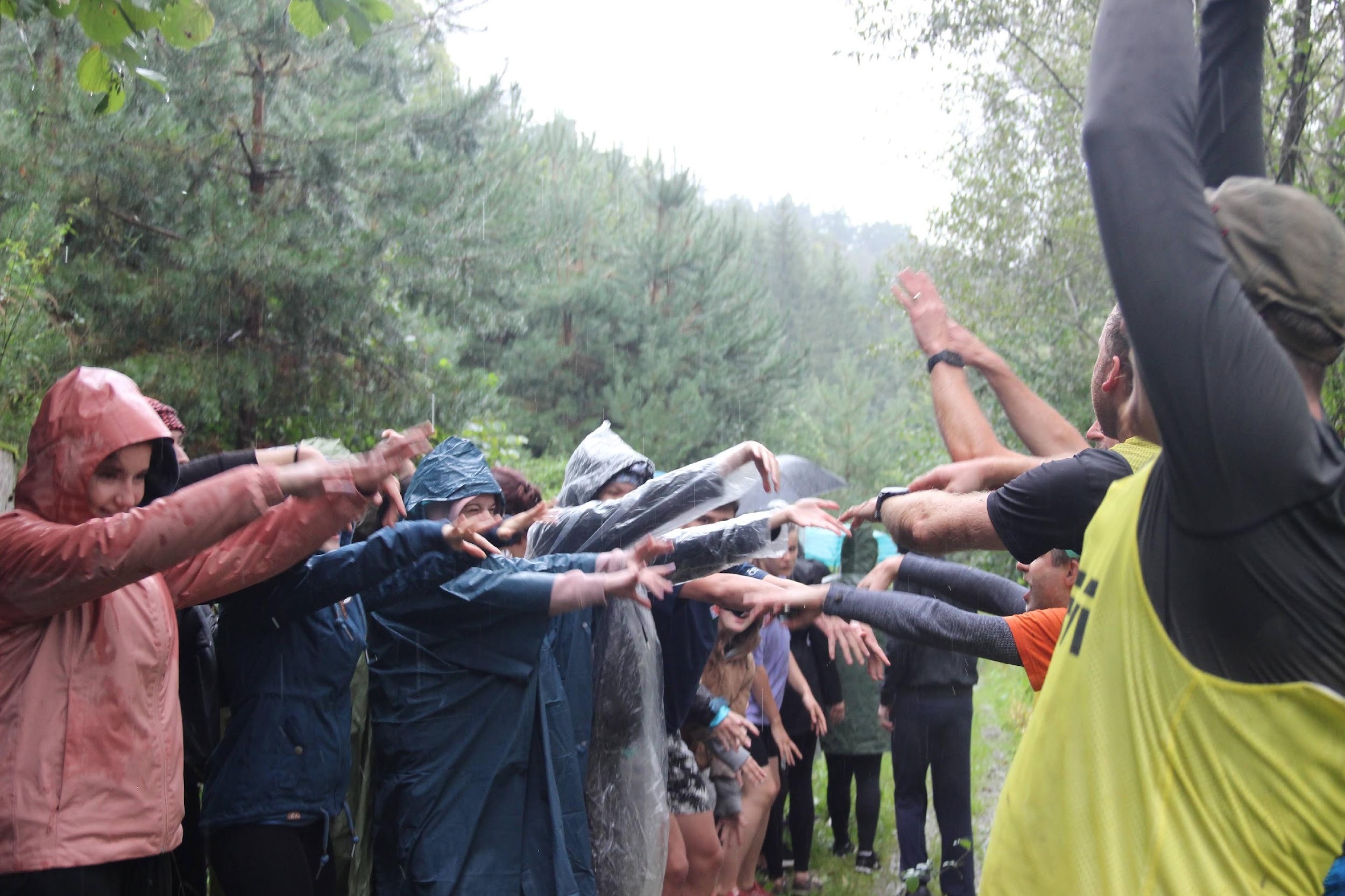 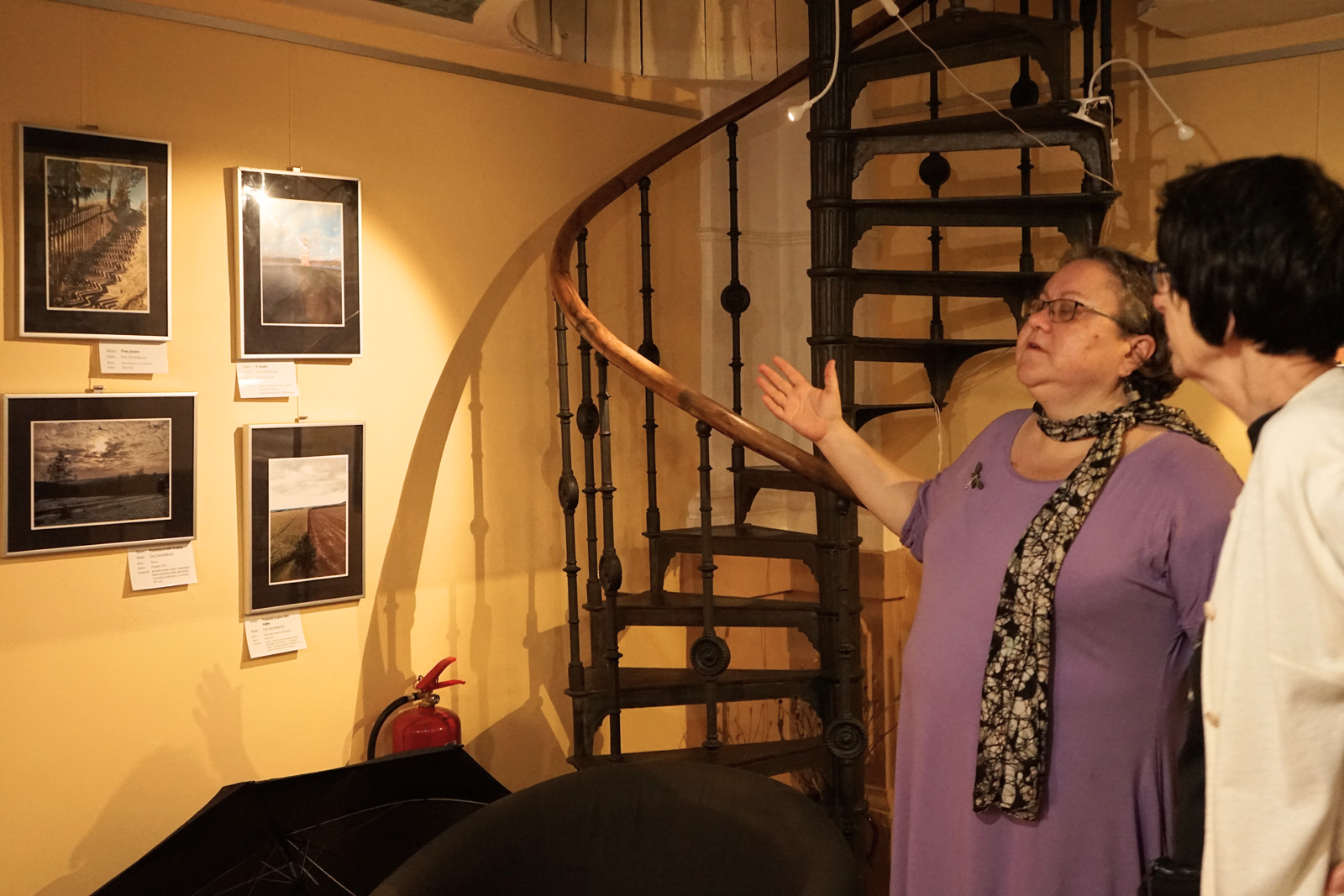 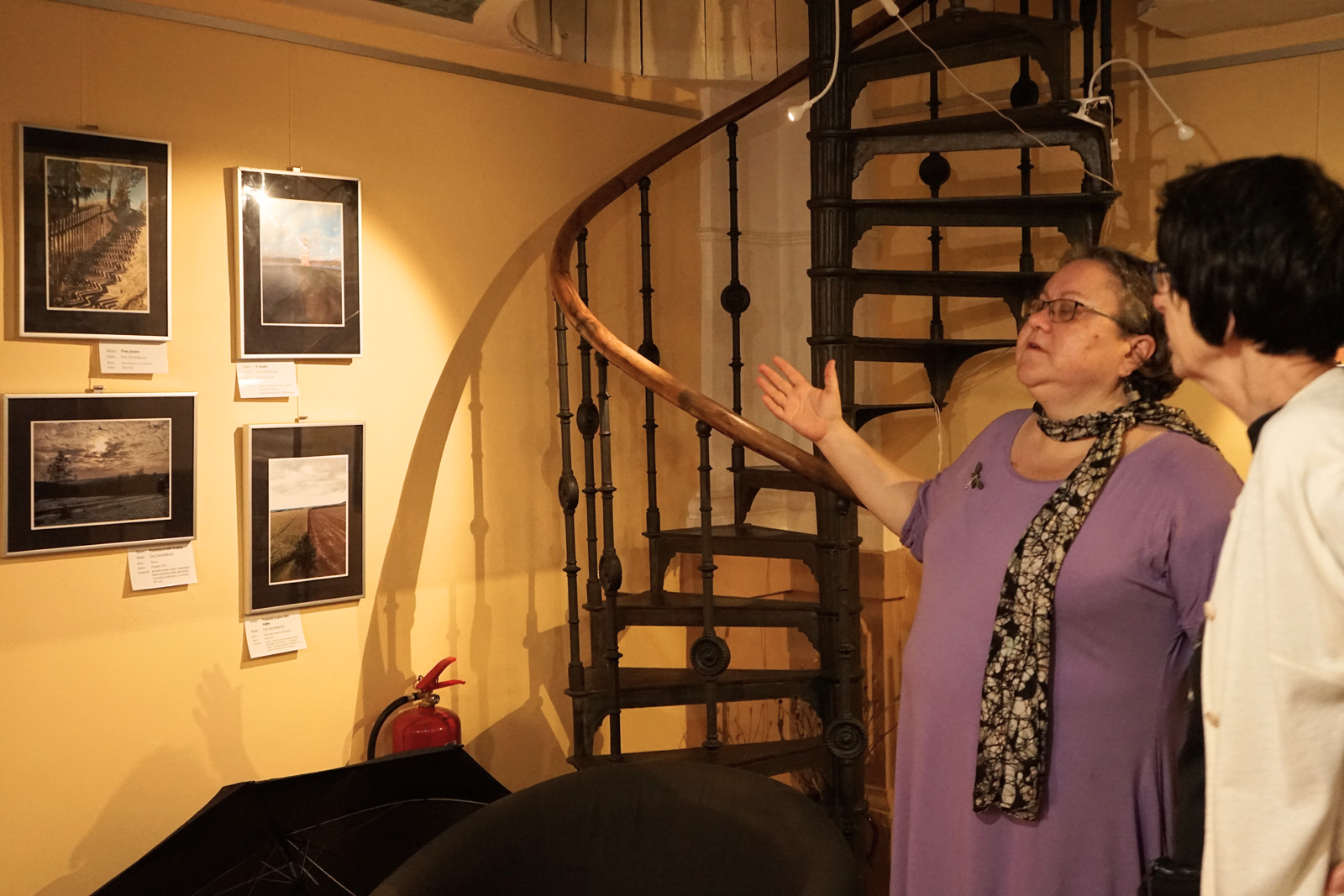 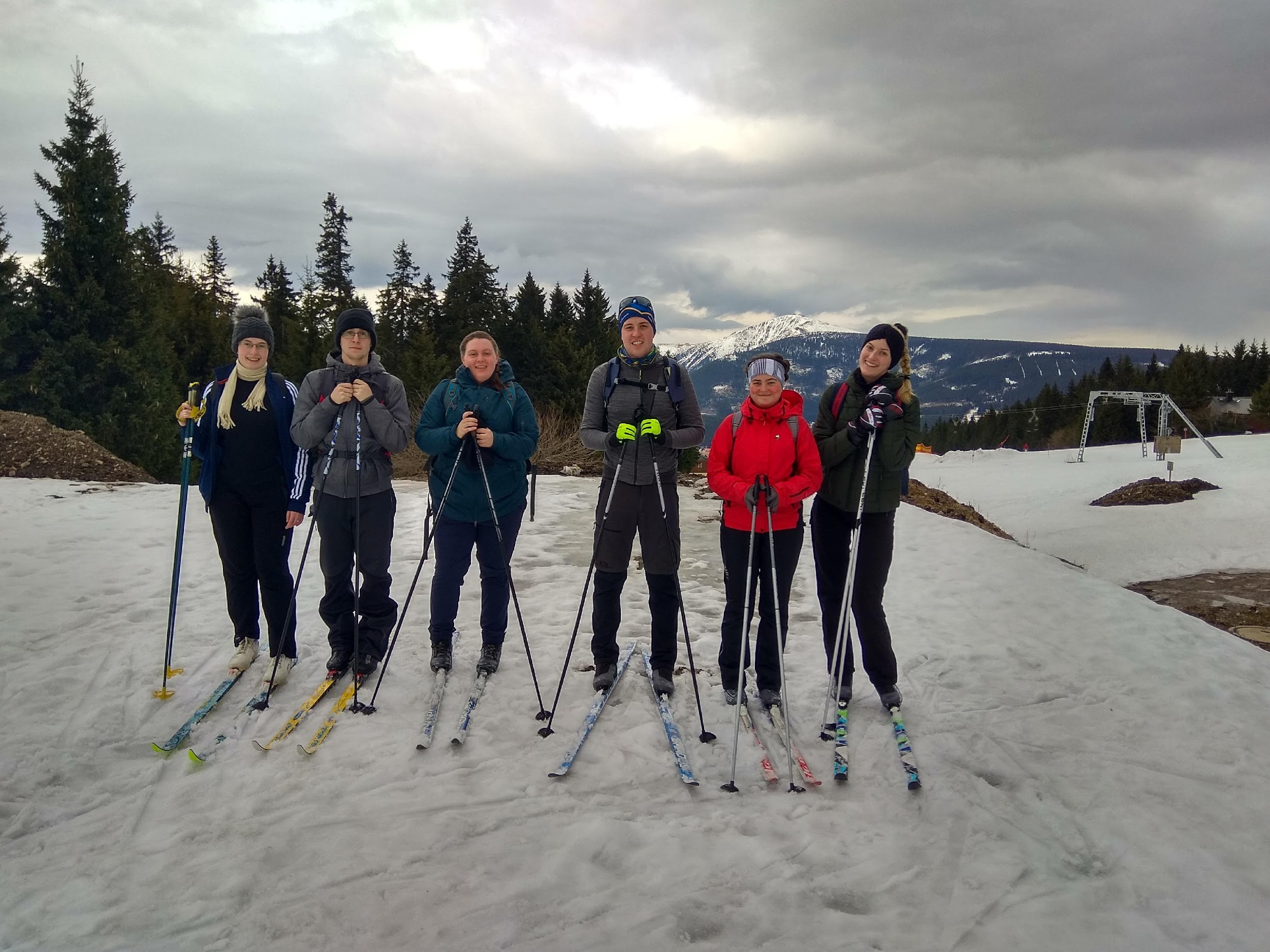 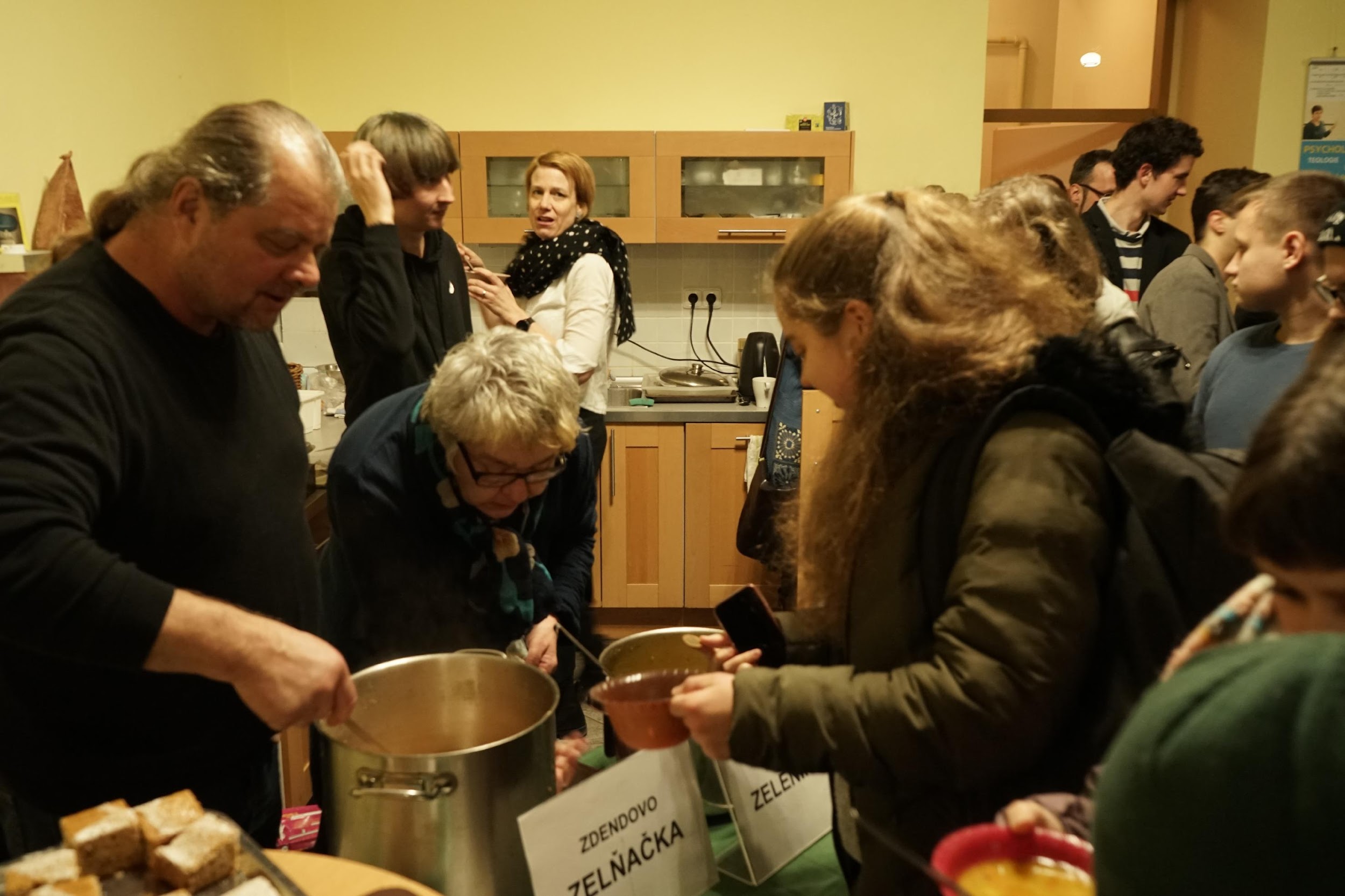